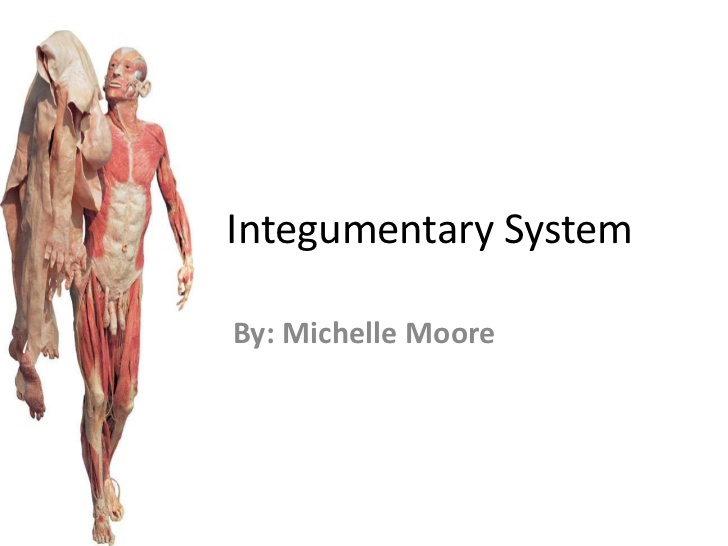 Integumentary System
Functions
1.Protection:physical & chemical barrier; bacteria, water-proofing
2.Temperature maintenance:
3.Synthesis & storage: of nutrients
4.Sensory Reception:
                 touch, pressure, pain, temp.
5.Excretion & secretion:
              perspiration, milk
Components
1. Cutaneous membrane
A. composition
1) superficial epithelium (epidermis)
2) underlying C.T. (dermis)
2. Accessory Organs
A.  Hair
B.  Nails
C.  Exocrine Glands
Cutaneous Membrane: aka skin

1.  Epidermis:
thick skin  palms & soles vs thin  rest of body

A.  Strata:  layers
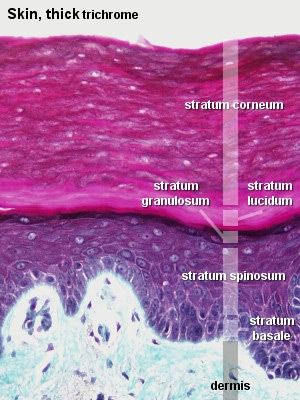 1) stratum germinativum (aka: basale)

a) deepest layer firmly attached to basement membrane

b) forms epidermal ridges that extend into the dermis increasing the surface area for diffusion of nutrients from blood vessels
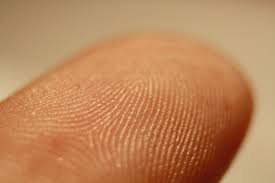 Epidermis cont’
c) ridge contours increase friction & are genetically determined (in finger tips  finger prints)

d) continuous generation & growth of new cells

e) contain 
melanocytes
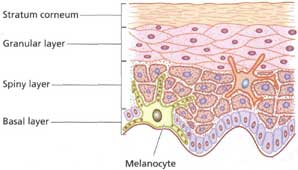 2) stratum spinosum 

a) spiney layer
b) cells resemble miniature pin cushion dye to cytoplasmic shrinkage
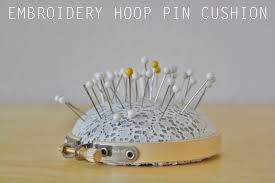 3) stratum granulosum 
a) grainy from keratin formation
b) durable, 
water-resistant, 
basic structure of 
hair, calluses, nails
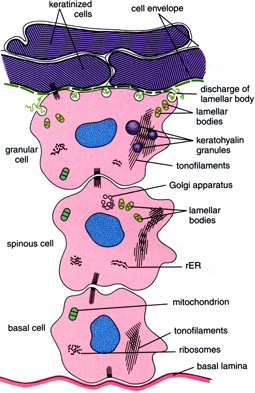 4) stratum lucidum 
a) clear layer found ONLY in soles & palms
 b) densely packed cells
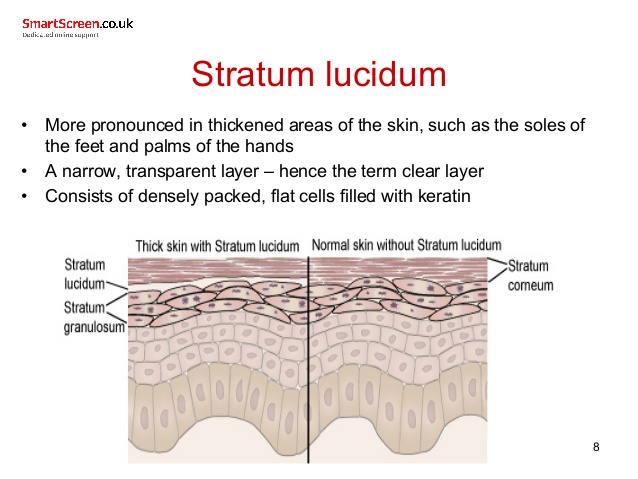 5) stratum corneum 

a) 15-30 layers 
     flattened, dead 
    epithelial cells

b) tightly connected
  by desmosomes 
  so shedding is in 
  sheets
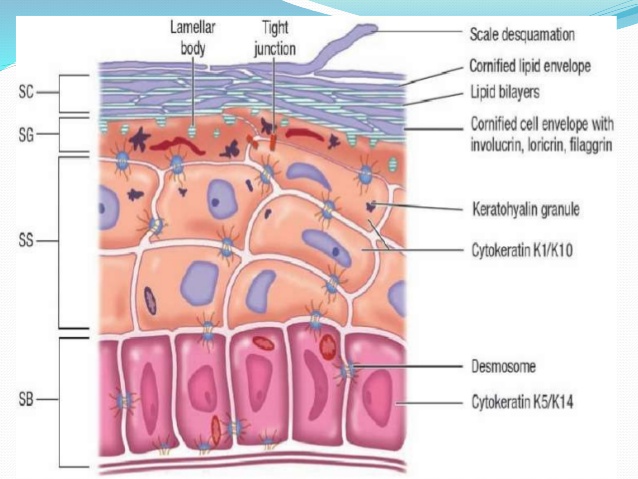 c) accumulate large amounts of keratin, hence “keratinized/cornified”

d) 2-4 weeks for cell to reach this layer

e) normally relatively dry so unsuitable for microorganism growth
B.  Pigmentation
1) caused by interaction between pigments and blood flow
2) carotene
A) yellow – orange 
pigment accumulating 
in epidermal cells
B) can be converted
 to vitamin A
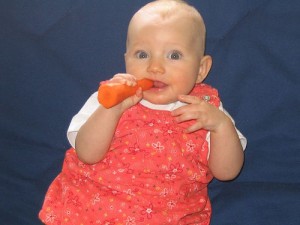 3) melanin
a) brown, yellow-brown, or black
b) produced by melanocytes; synthesized from molecules of amino acid tyrosine & stored w/i intracellular vesicles; transferred to germinativum & color entire epidermis
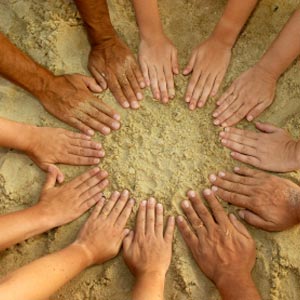 c) UV radiation from sunlight benefits by stimulating synthesis of vitamin D3   

d) color differences are genetically, environmentally, and physiologically determined from activity of melanocytes
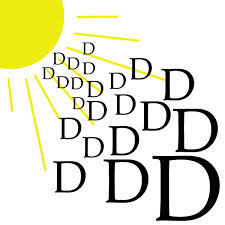 4) alterations 
a) erythema  
b) jaundice
c) cyanosis
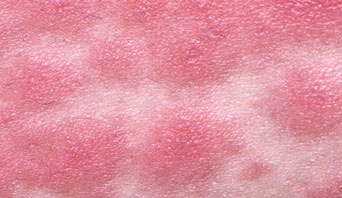 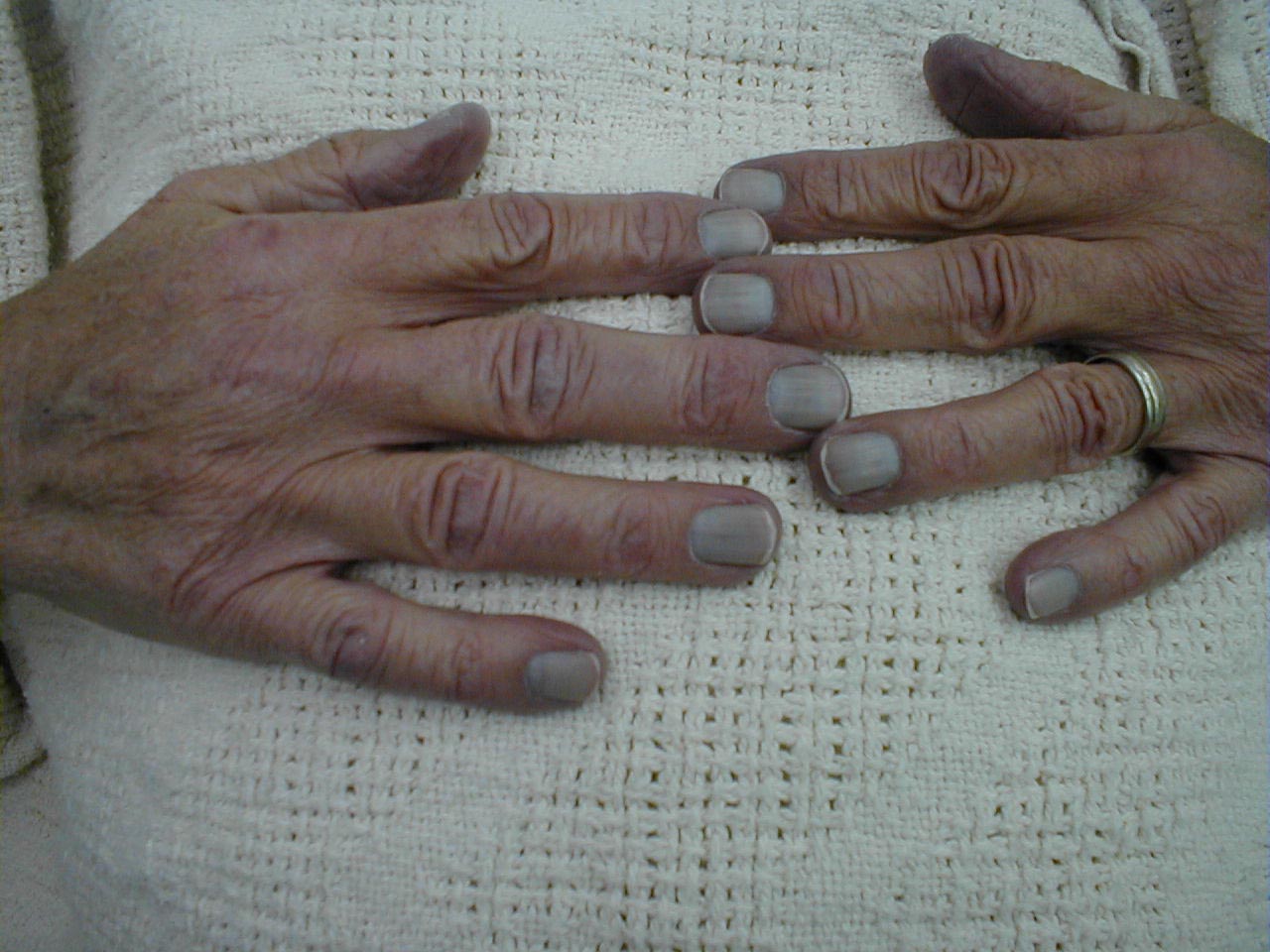 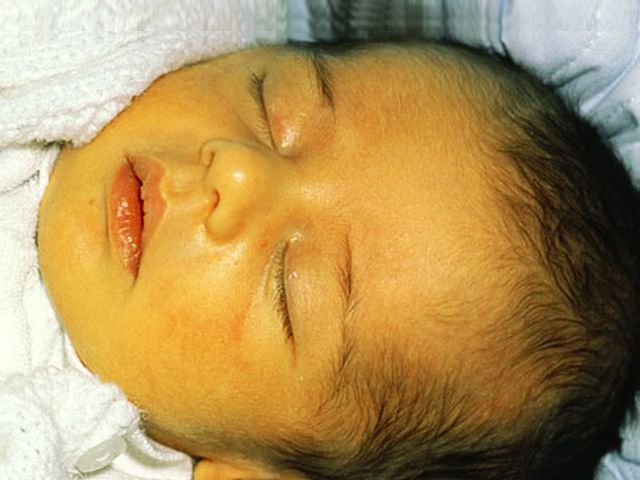 C. Drug administration
1) lipid-soluble solvents can be carried across membrane
2) movement is 
slow until dermal 
vessels are reached
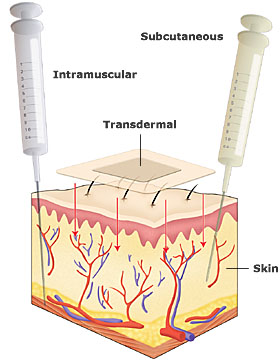 3) transdermal administration via patch
a) highly concentrated 
b) Examples 
		(1) scopolamine
		(2) estrogen
		(3) estrogen & progesterone
		(4) nicotine
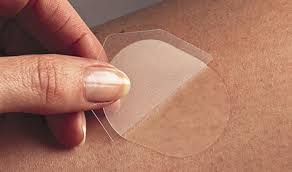 D. Cancer  (CA)
Skin cancer is most common type
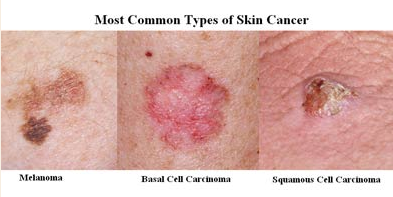 Cutaneous Membrane cont:
2. Dermis:
a.  Function
1) binds dermis to epidermis
2) communication w/ other systems (CV, lymph, nervous)
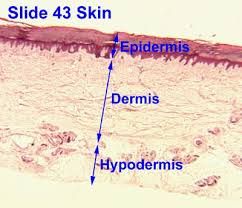 a.  Composition
1) papillary (upper) region
a) loose C.T. that supports and nourishes the epidermis
b) Dermal papillae: finger-like projections extending upward btw epidermal ridges enhancing surface area for delivery of nutrients, etc.
c) contains capillaries & nerves supplying surface of skin
a.  Composition  cont’
2) reticular (lower) region
a) deeper meshwork of dense, irregular C.T.
b) composed of both elastic and collagen fibers for flexibility  / prevent damage
c) contains hair follicles, sweat glands, blood vessels, nerves, pressure receptors, etc.
Dermis Regions
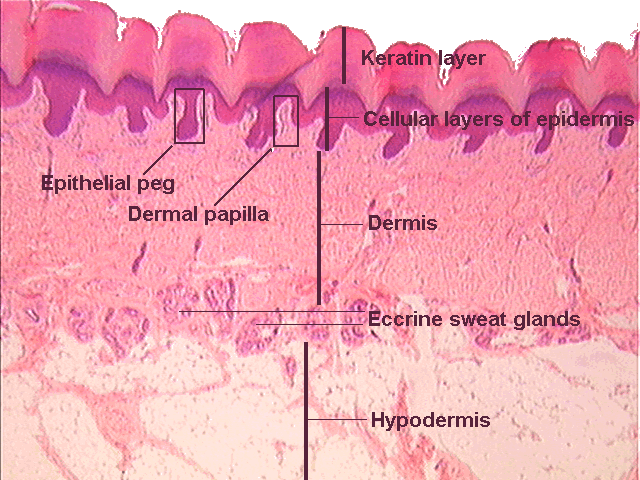 d) alterations in C.T. cause wrinkling and cancer
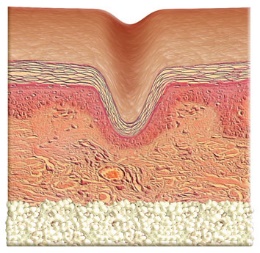 Cutaneous Membrane cont:
3. Subcutaneous (hypodermis):
a.  Function
1) stabilizes  position of skin
2) insulates
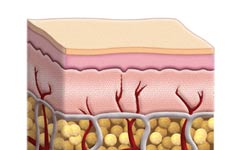 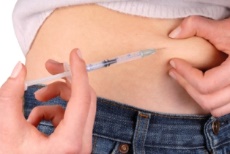 b. Composition
	1) loose C.T. w/ fat cells
	2) providing infants & small children w/ baby fat to reduce heat loss
	3)  provides for energy reserve and shock absorption
	4) elastic, no vital organs   
   useful for injections for   
   administering drugs
c. Aging : distribution changes 
                  beginning at puberty
1) men  neck, upper arms, 
                      lower back, buttocks
2) women  breasts, hips, & thighs
3) both to belly
Questions ?